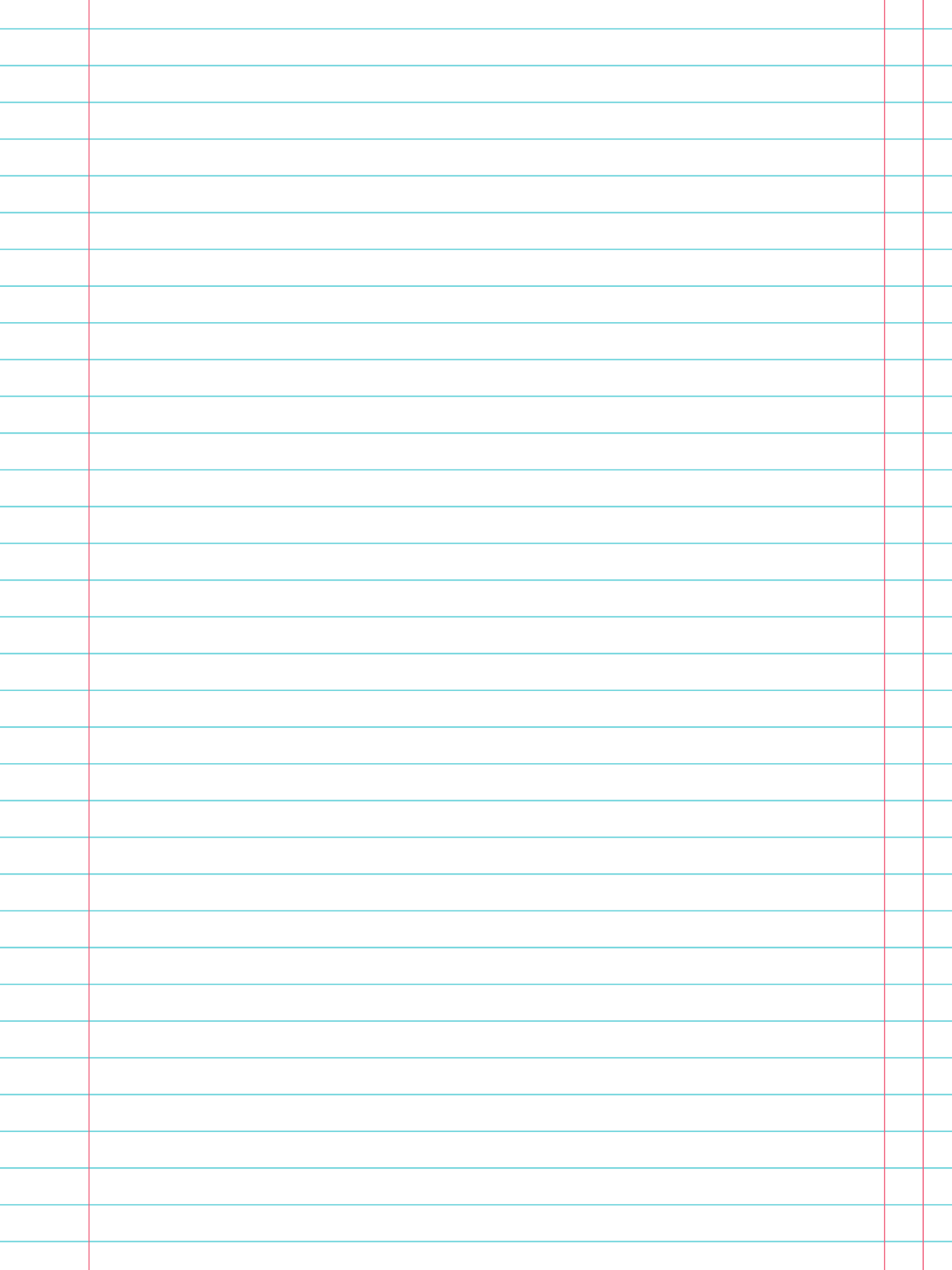 Meet
Michael Buscemi
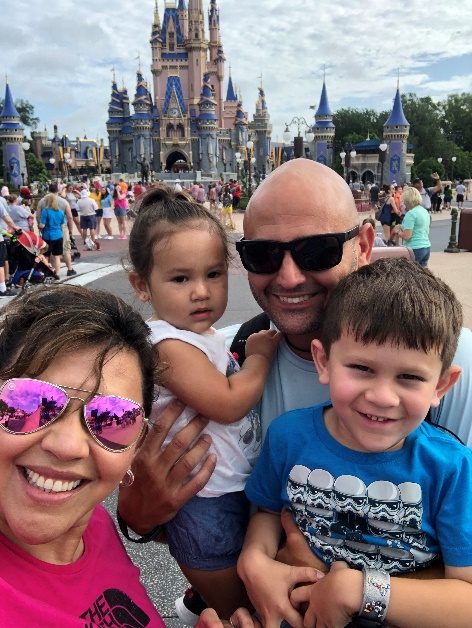 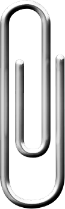 Favorites:

Favorite Sports Team: Chicago Cubs

Hometown: Plantation, FL 

Candy: Reese’s Pieces

Hobbies: Fishing, Working out, and being with my Family
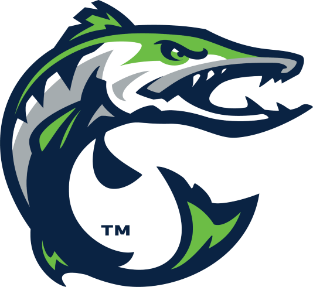 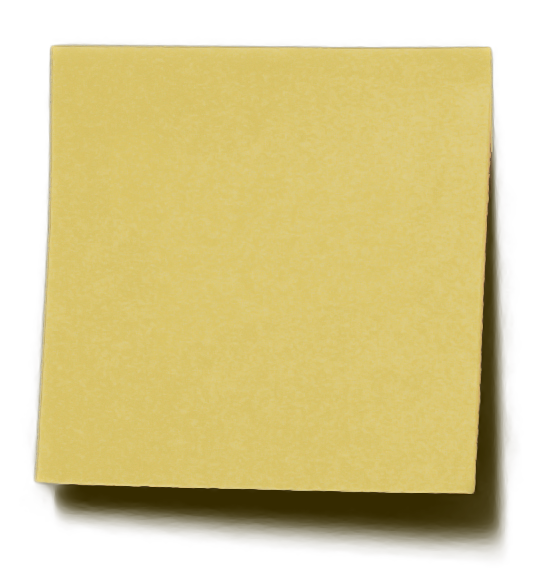 “Practice doesn’t make perfect. Practice makes permanent.”

~David Cutcliffe~
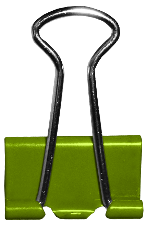 Three Fun Facts About Me
My father was my football coach in high school.
I coached college football for thirteen years at the Division I level.
I like to cook.
Previous School:
St. Augustine High School
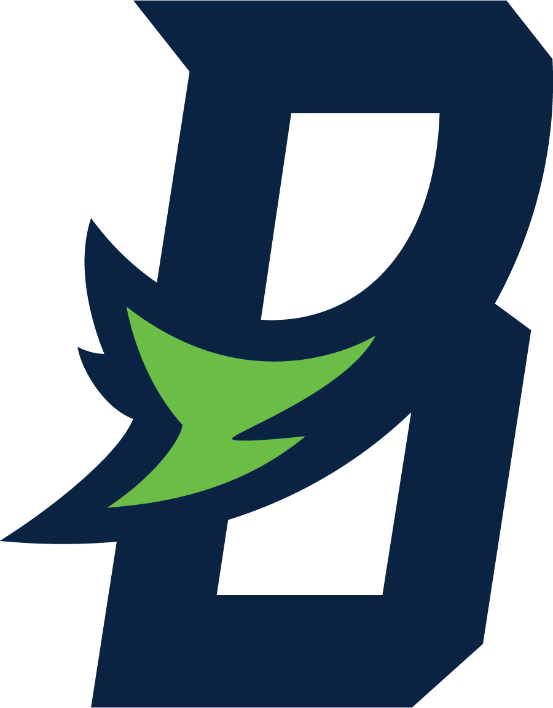